Özel Öğretim Yöntemleri II
Prof. Dr. İsmail GÜVEN
1
5. Hafta
Görüş Geliştirme ve Sokrat Semineri Teknikleri
Giriş Aşaması
Ne hatırlıyorsunuz/biliyorsunuz?
Görüş Geliştirme tekniği hakkında neler biliyorsunuz?
Sokrat Semineri nasıl bir teknik olabilir?
Prof. Dr. İsmail GÜVEN
Bu teknikleri öğretim programındaki hangi kazanımları gerçekleştirirken kullanabiliriz?  Neden?
2
Keşfetme Aşaması
Kayıp Mı, Kazanç Mı?
Prof. Dr. İsmail GÜVEN
3
Örnek Uygulama
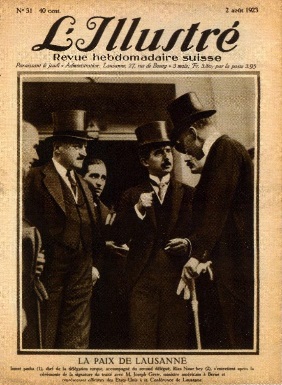 Prof. Dr. İsmail GÜVEN
4
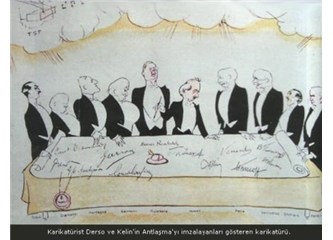 Prof. Dr. İsmail GÜVEN
5
Lozan Antlaşması yeni kurulan Türkiye Cumhuriyeti için kazanımdan çok bir kayıptır.
Prof. Dr. İsmail GÜVEN
6
İşte 
«Lozan Antlaşması» nın 
Gizli Maddeleri
Prof. Dr. İsmail GÜVEN
7
Makale-1
Prof. Dr. İsmail GÜVEN
8
Makale-2
Prof. Dr. İsmail GÜVEN
9
Lozan Antlaşması Maddeleri
Prof. Dr. İsmail GÜVEN
10
Türkiye - Suriye Sınırı: Ankara Antlaşması
Türkiye - Irak Sınırı: Musul üzerinde antlaşma sağlanamadığı için, bu konuda İngiltere ve Türkiye Hükûmeti kendi aralarında görüşüp anlaşacaklardı.
Türkiye – Yunanistan Sınırı: Mudanya Ateşkes Antlaşması
Türkiye – İran Sınırı: Kasr-ı Şirin Antlaşması 
Kapitülasyonlar: Tamamı kaldırıldı. 

Adalar: Gökçeada ile Bozcaada özerk bir yönetime tabi tutulmak şartıyla (Türkiye antlaşmanın bu maddesini uygulamadı) Türkiye'de, diğer Ege Adaları İtalya'ya kaldı. İtalya'nın Türk sınırına yakın adaları silahsızlandırması kararlaştırıldı. Sevr Antlaşmasıyla 12 İtalya'ya diğer adalar Yunanistan'a bırakılmıştı. 12 Ada ve Rodos 1945 yılında müttefiklerin eline geçti ve Nisan 1947'de resmen Yunanistan'a teslim edildi.
Prof. Dr. İsmail GÜVEN
11
Savaş Tazminatları: İtilaf Devletleri, I. Dünya Savaşı nedeniyle istedikleri savaş tazminatlarından vazgeçtiler. 

Azınlıklar: Lozan Barış Antlaşması'nda azınlık, Müslüman olmayanlar olarak belirlenmiştir. Tüm azınlıklar Türk uyruklu kabul edildi ve hiçbir şekilde ayrıcalık tanınmayacağı belirtildi. 

Osmanlı Borçları: Osmanlı borçları, Osmanlı İmparatorluğu'ndan ayrılan devletler arasında paylaştırıldı. Türkiye'ye düşen bölümün taksitlendirme ile Fransız frangı olarak ödenmesine karar verildi. Düyun-u Umumiye de böylece tarihe karıştı.

Yabancı okullar: Eğitimlerine Türkiye'nin koyacağı kanunlar doğrultusunda devam etmesi kararlaştırıldı.

Patrikhaneler: Dünya Ortodokslarının dini lideri durumundaki patrikhanenin siyasi yetkilerinden arındırılarak İstanbul'da kalmasına izin verildi.
Prof. Dr. İsmail GÜVEN
12
Boğazlar: Boğazlar, görüşmeler boyunca üzerinde en çok tartışılan konudur. Sonunda geçici bir çözüm getirilmiştir. Buna göre askeri olmayan gemi ve uçaklar barış zamanında boğazlardan geçebilecekti. Boğazların her iki yakası askersizleştirilip, geçişi sağlamak amacıyla başkanı Türk olan uluslararası bir kurul oluşturuldu ve bu düzenlemelerin Milletler Cemiyeti'nin güvencesi altında sürdürülmesine karar verildi. Böylece Boğazlar bölgesine Türk askerlerinin girişi yasaklandı. Bu hüküm, 1936 yılında imzalanan Montrö Boğazlar Sözleşmesi ile değiştirilmiştir.
Prof. Dr. İsmail GÜVEN
13
Lozan Antlaşması ile ilgili bu derste oluşan görüşlerinizi içeren bir köşe yazısı hazırlayınız.
Prof. Dr. İsmail GÜVEN
14
Prof. Dr. İsmail GÜVEN
Köşe yazılarının değerlendirilmesi…
15
Görüş Geliştirme Tekniği
16
Görüş Geliştirme Tekniği
Önerme Örnekleri: 

Evlatlık olarak verilmiş çocuklar, istiyorlarsa biyolojik anne babalarını tanımalıdır.
Anne, baba ve öğretmenler çok zorunlu olduklarında çocuklarının önemli bir yanlışını gördüklerinde onları dövme hakkına sahiptirler. 
Birbirlerini çok seviyorlarsa yakın akraba çocukları evlendirilmelidir.
Prof. Dr. İsmail GÜVEN
17
Nasıl Uygulanır?
Yerleri belirleme.
Önerme paylaşımı.
Görüşe uygun noktaya yönlendirme.
Neden oradasın?
Yer değiştirme hakkı
Herkesin katılımı
15-20 dakika
Kendi görüşleriniz
Kesin bir karara varma…
Prof. Dr. İsmail GÜVEN
18
Uygulayıcı Nelere Dikkat Etmelidir?
Konu geçerli bir çelişki içermelidir.
Sınıf yönetimi
Slogan kullanılmamalıdır.
Bireylere değil fikirlere karşı çıkma
Tartışma becerisi
Aynı noktada farklı görüşler olabilir.
Grup psikolojisi, tarafta kimliği
Prof. Dr. İsmail GÜVEN
19
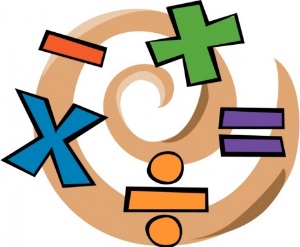 Sokrat Semineri üst düzey bir metnin tartışılmasına dayalı bir tartışma modelidir. Seçilen bir metnin grup içinde anlaşılmasıdır. 
Katılımcılardan incelenen metinde bulunan fikirleri, görüşleri ve değerleri incelemeleri istenir. 
Öğretmen, grubun analiz ederek görüşler çıkarabilmesi için eleştirel sorular sorar, grubu tartışmaya katmak üzere yüreklendirir ve destekler.
Konuşmayı öğretmen başlatır ve yönlendirir.
Prof. Dr. İsmail GÜVEN
20
Seçilen metinde belirli bir görüş olmalıdır. Ders ve yardımcı kitaplar kullanılmamalıdır.
Öğrenciler metni dikkatli okumalıdır. Bunun için öğrencilere farklı çalışmalar verilebilir.
Söz almak için el kaldırmaya gerek yoktur ancak nezaket kurallarına uyulması gerekmektedir. 
Tartışma sırasında çember biçiminde oturulur. Semineri bir açılış sorusu ile öğretmen başlatır ve zaman zaman metne gönderme yaparak mantıklı sorular sorar.
Prof. Dr. İsmail GÜVEN
21
Yaşı küçük öğrencilerin «Sokrat Semineri» uygulamaları biraz zordur. 
Bu yöntemin uygulanabilmesi için üst düzey bir metin ya da yapı, üst düzey anlama ve tartışma becerileri gelişmiş insanlardan oluşmuş bir gruba gereksinim duyulur.
Bu yöntemde kullanılabilecek metinlere örnek olarak; 
Avrupa İnsan Hakları Mahkemesi’nin almış olduğu bir karar, Anayasa Mahkemesi’nin bir iptal gerekçesi, ABD’nin hazırladığı Büyük Orta Doğu Projesi Metni vb. verilebilir  (Gözütok, 2007. s. 279-280).
Prof. Dr. İsmail GÜVEN
22
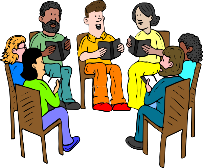 Bilgiyi Derinleştirme Aşaması
Sosyal bilgiler öğretim programından bir kazanım seçerek Görüş Geliştirme ve Sokrat Semineri tekniklerinin kullanıldığı bir ders planını 45 dakika içinde tasarlayınız.
Prof. Dr. İsmail GÜVEN
23
Değerlendirme Aşaması
Hazırlanan ders planlarının sunumu…
Prof. Dr. İsmail GÜVEN
24